EU in International TradeEmerging Markets, Contemporary Position
Europe in International Economy
2015
Transformation of World Trade Patterns by Emerging Markets
Export - market share (2005) and its change (1995-2005) (%)
Export by value – share on World exports.
Share of total export on the main markets (2005) 
and its change (1995–2005)
World export shares by technological level (2005) and its change (1995–2005)
Export structure by technological level 
(2005) and its change  (1995- 2005, %)
World export shares by market segments (2004) 
and its change 1995–2004 (%)
Structure of exports by market segments (2004) and its change 
1995–2004 (%)
EU in Contemporary International Trade
Comparison of World Economic Leaders
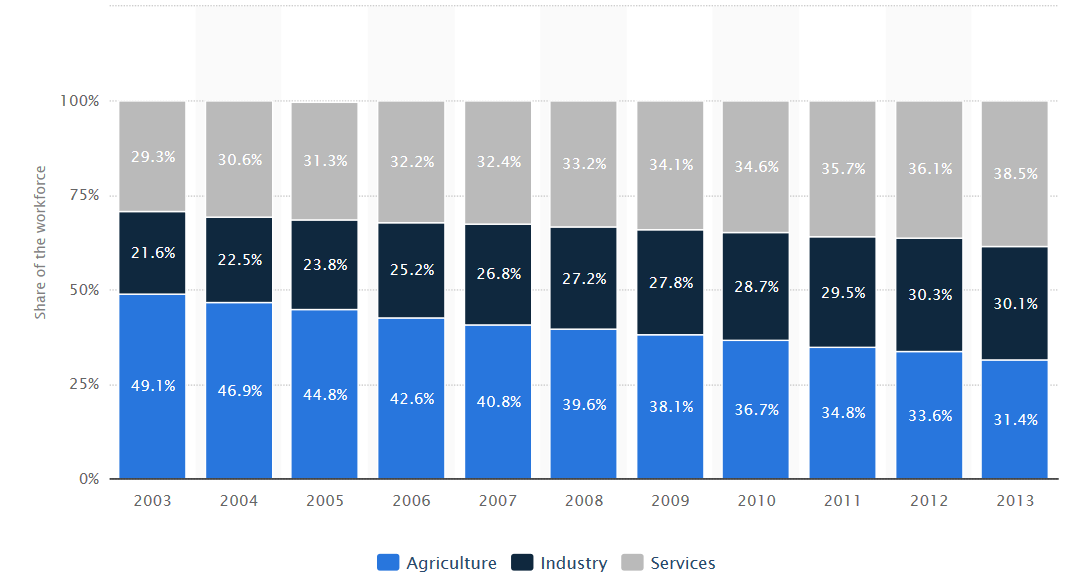 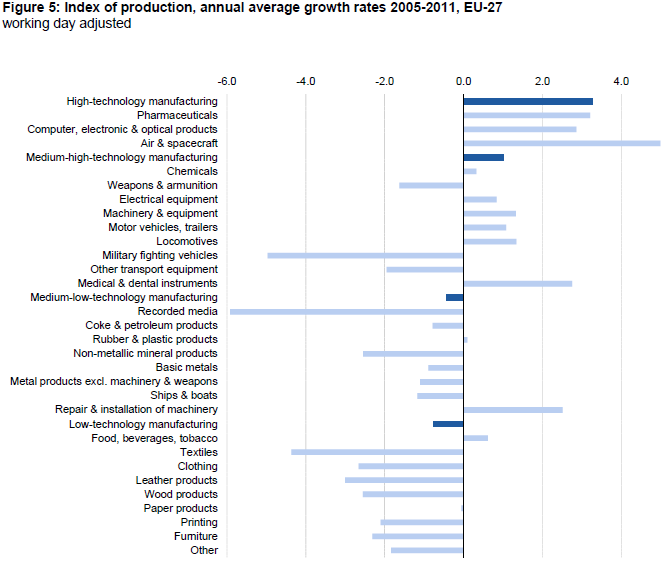 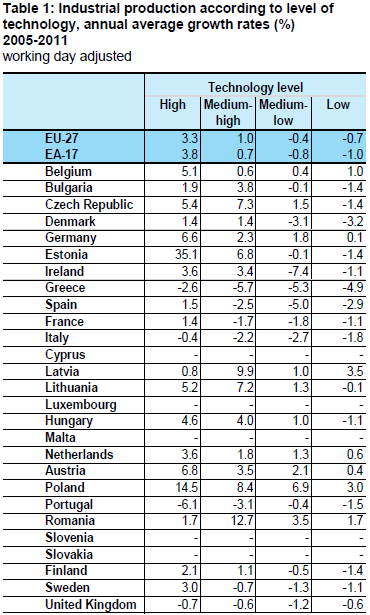 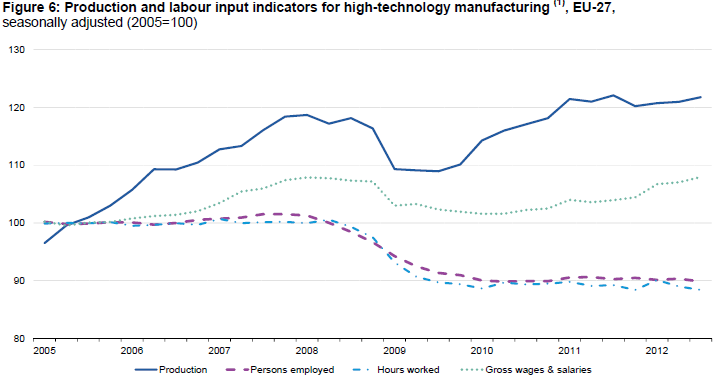 EU - World
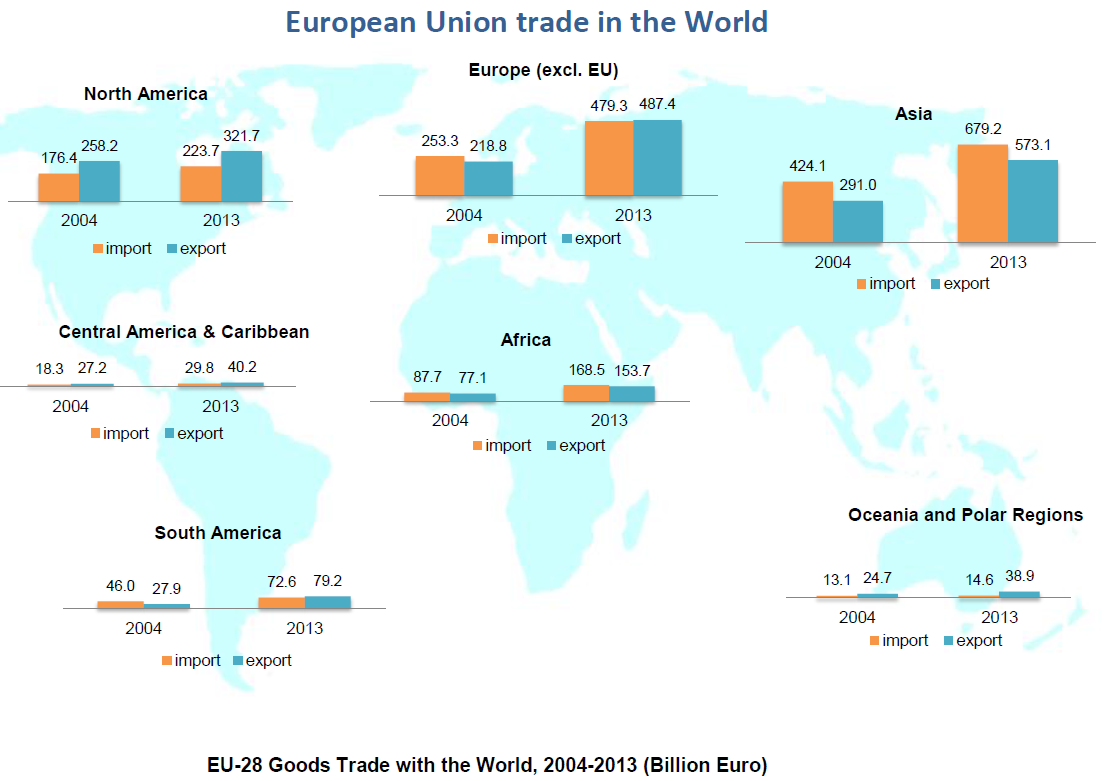 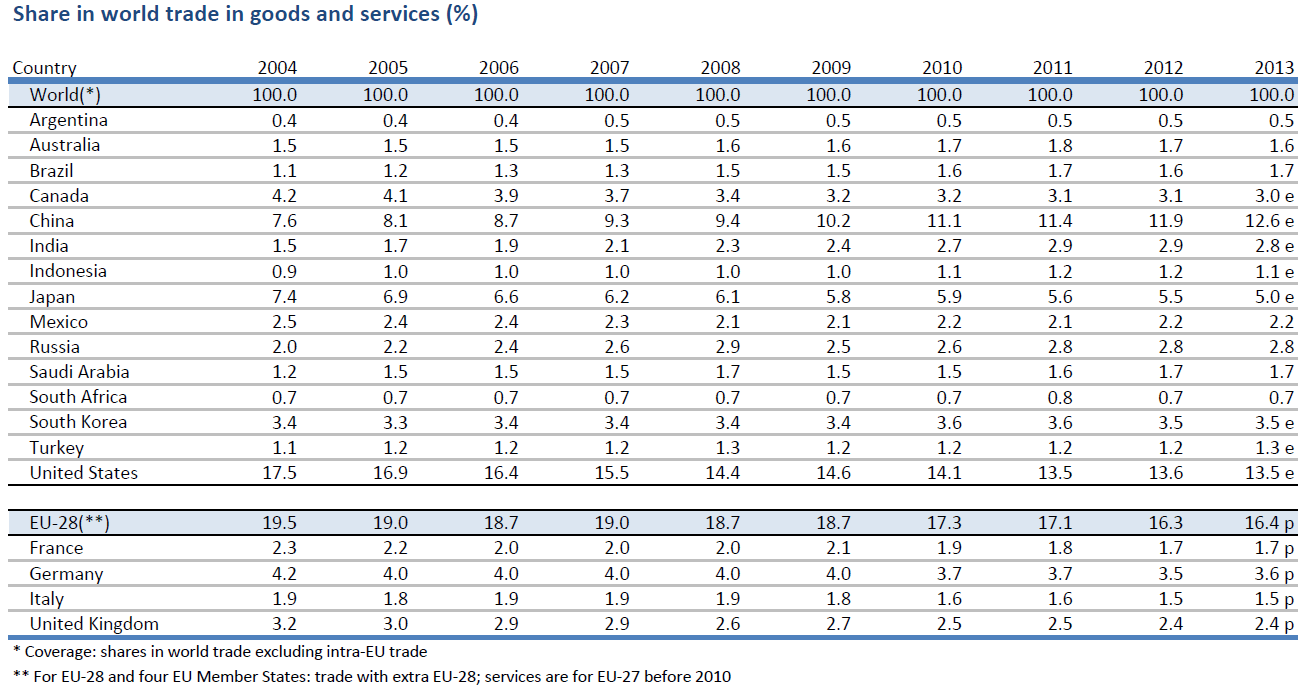 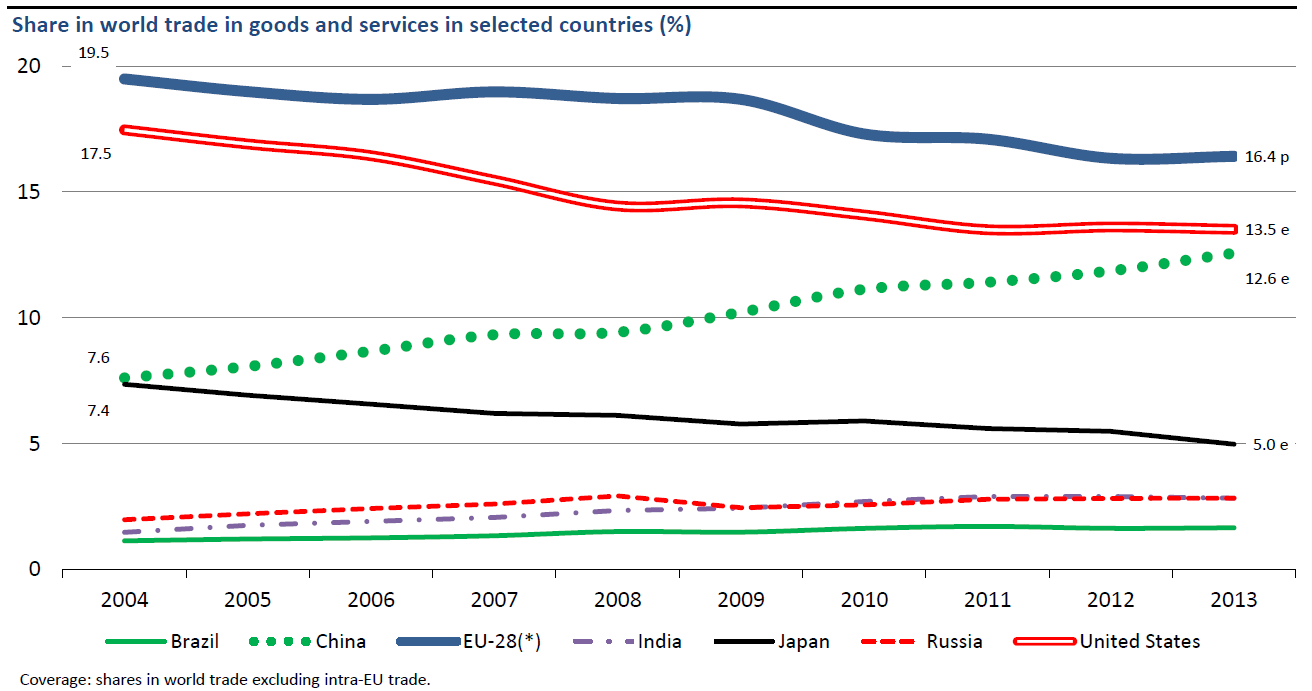 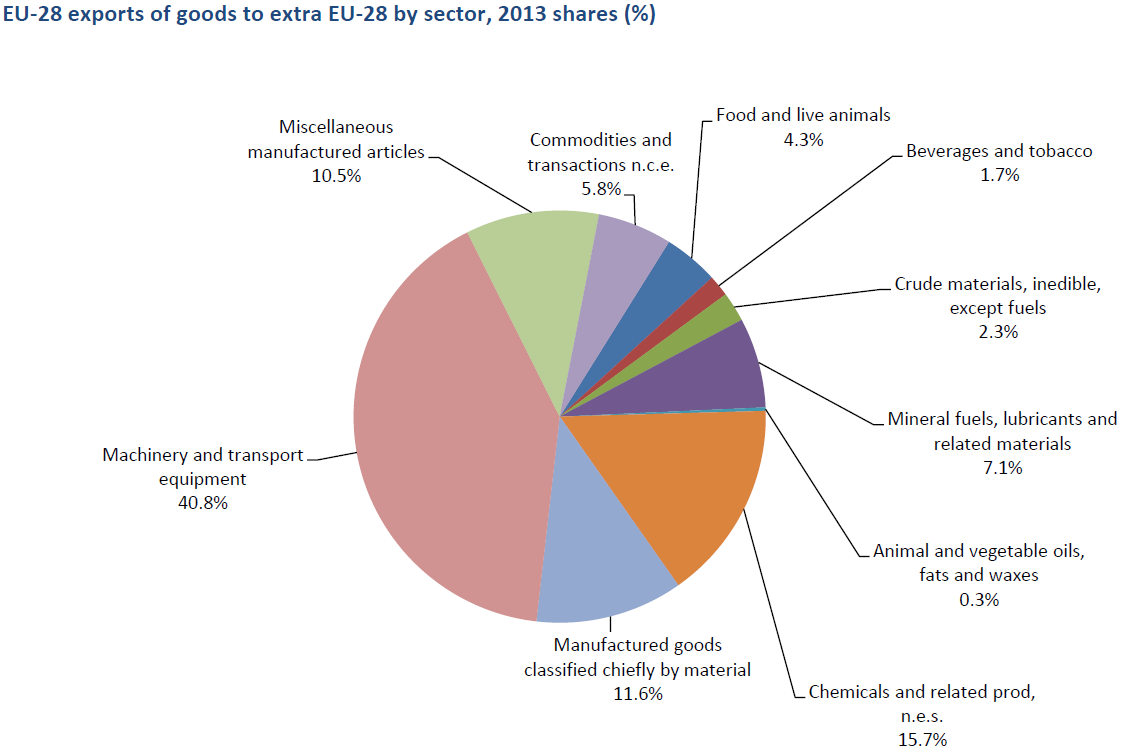 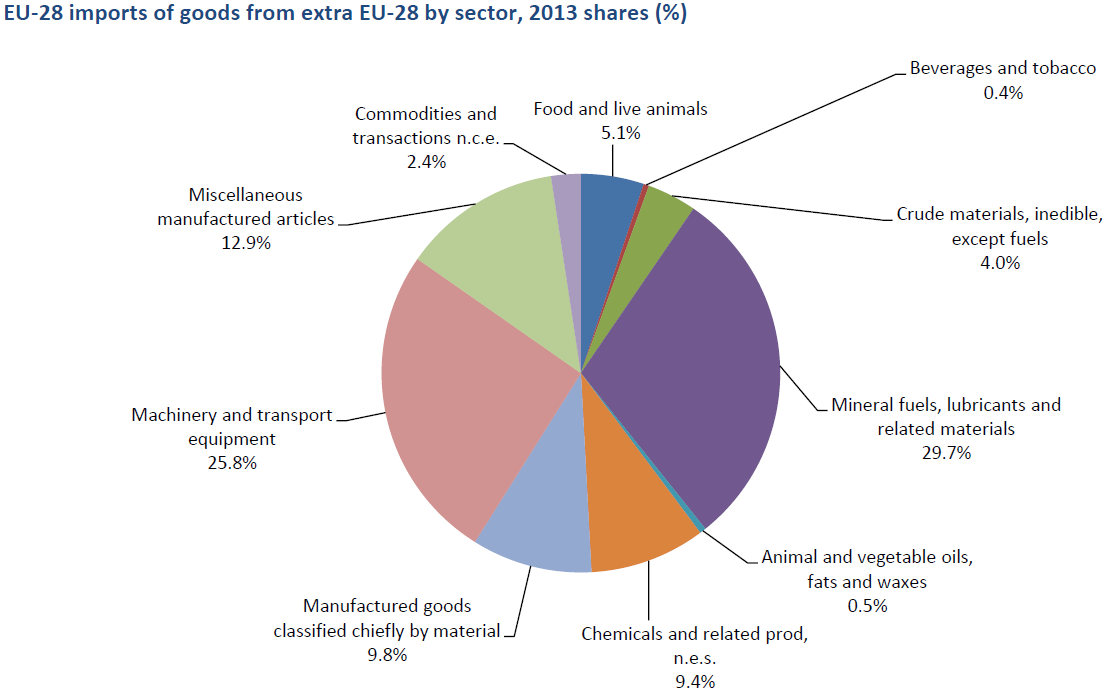 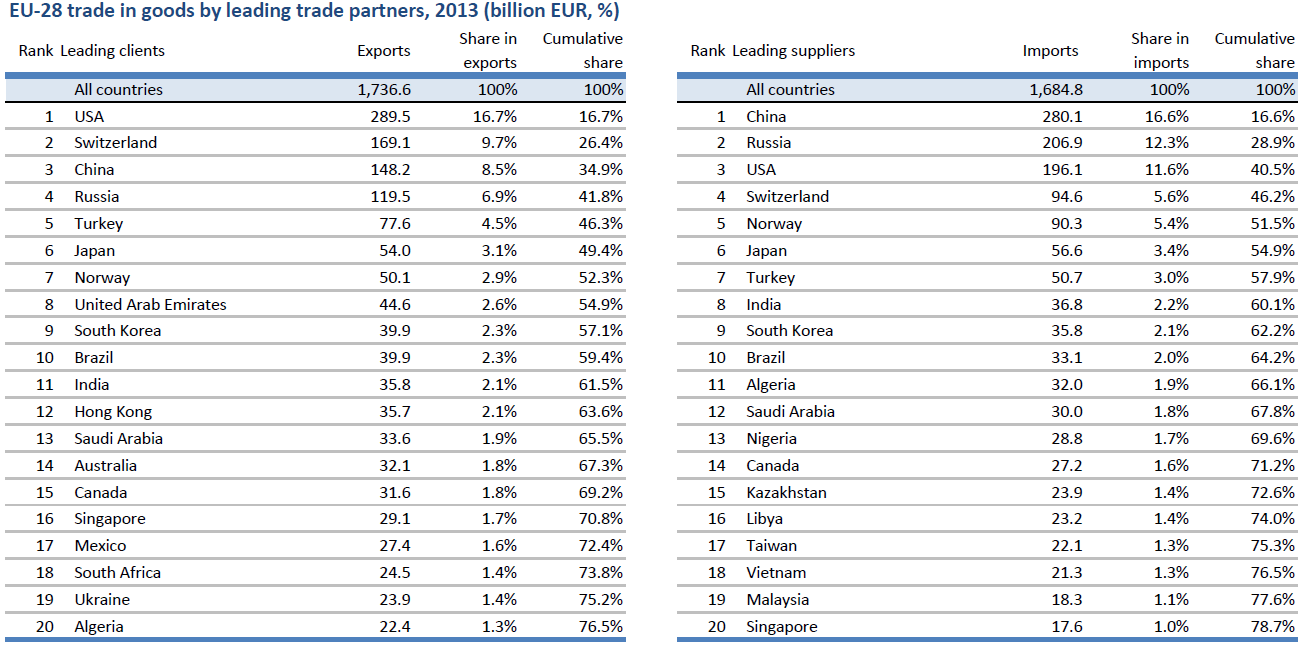 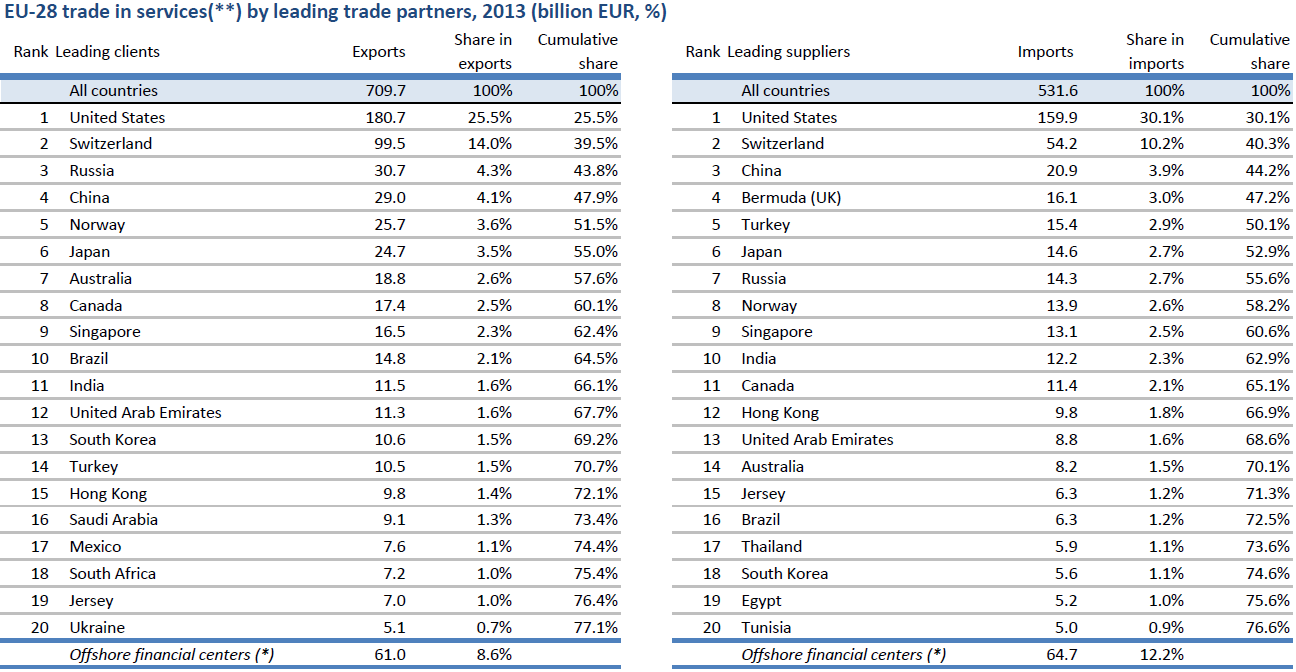 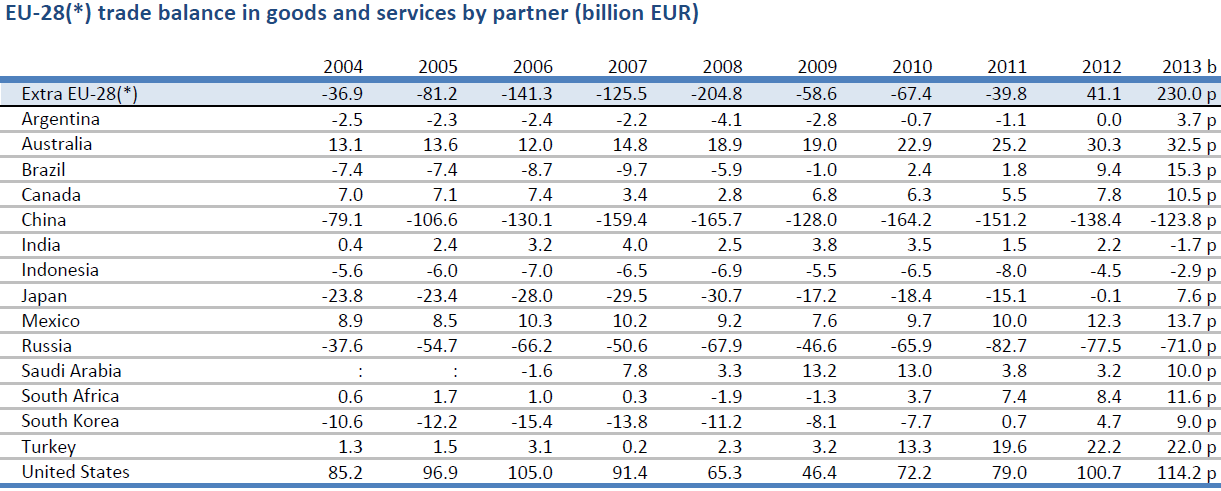 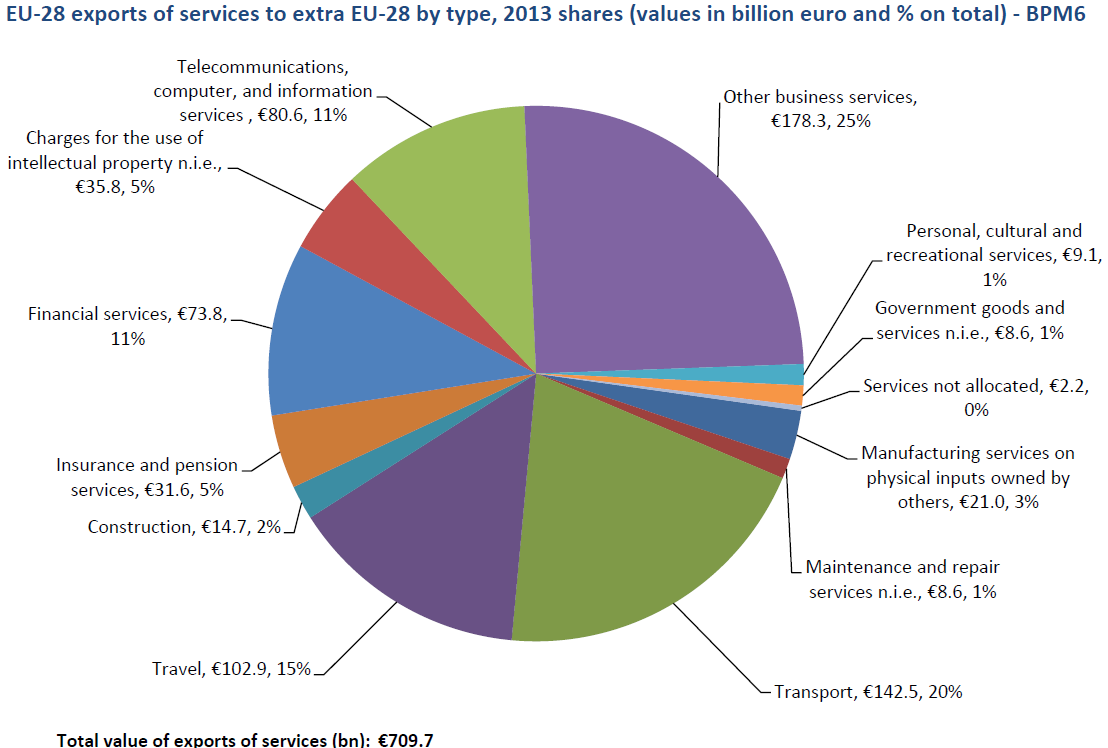 EU - US
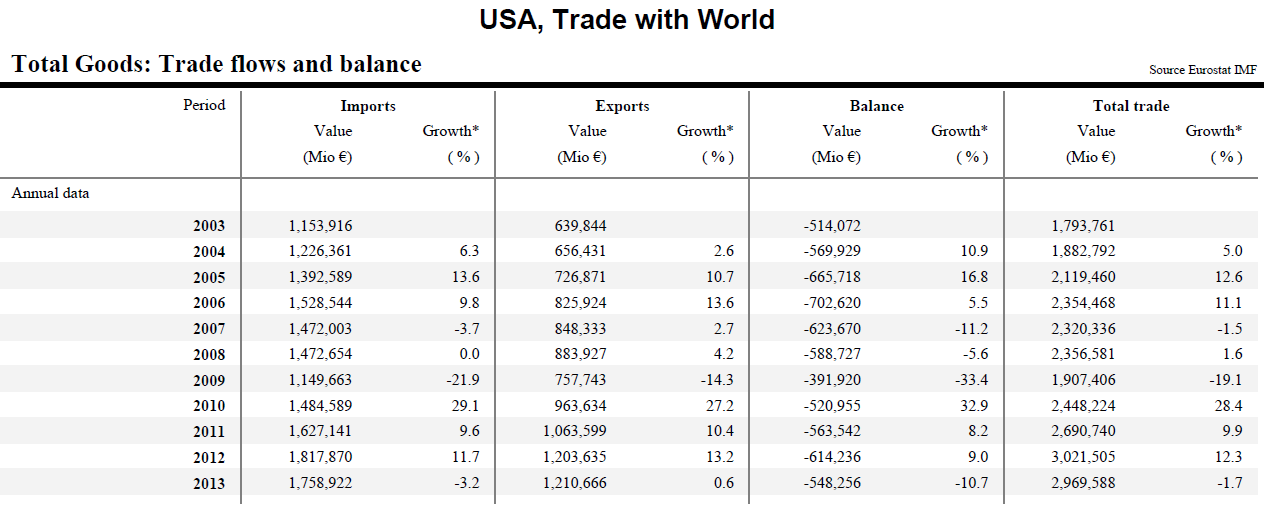 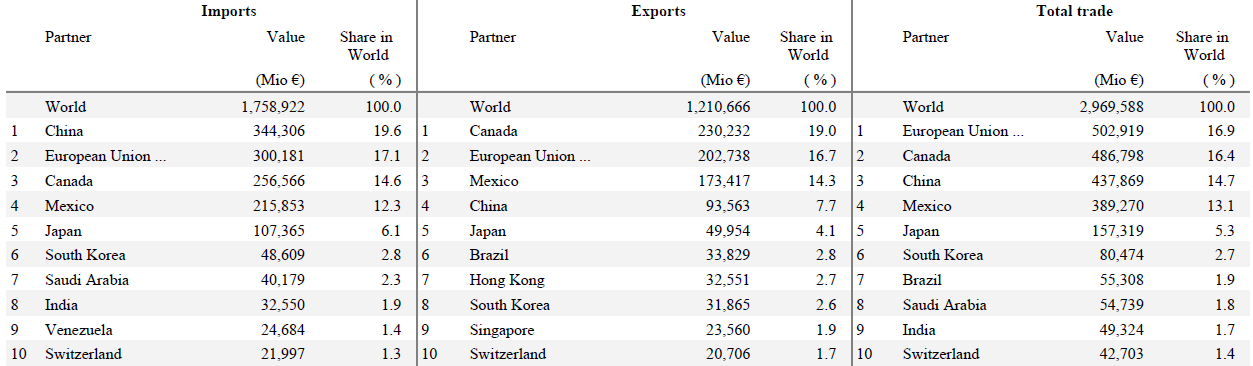 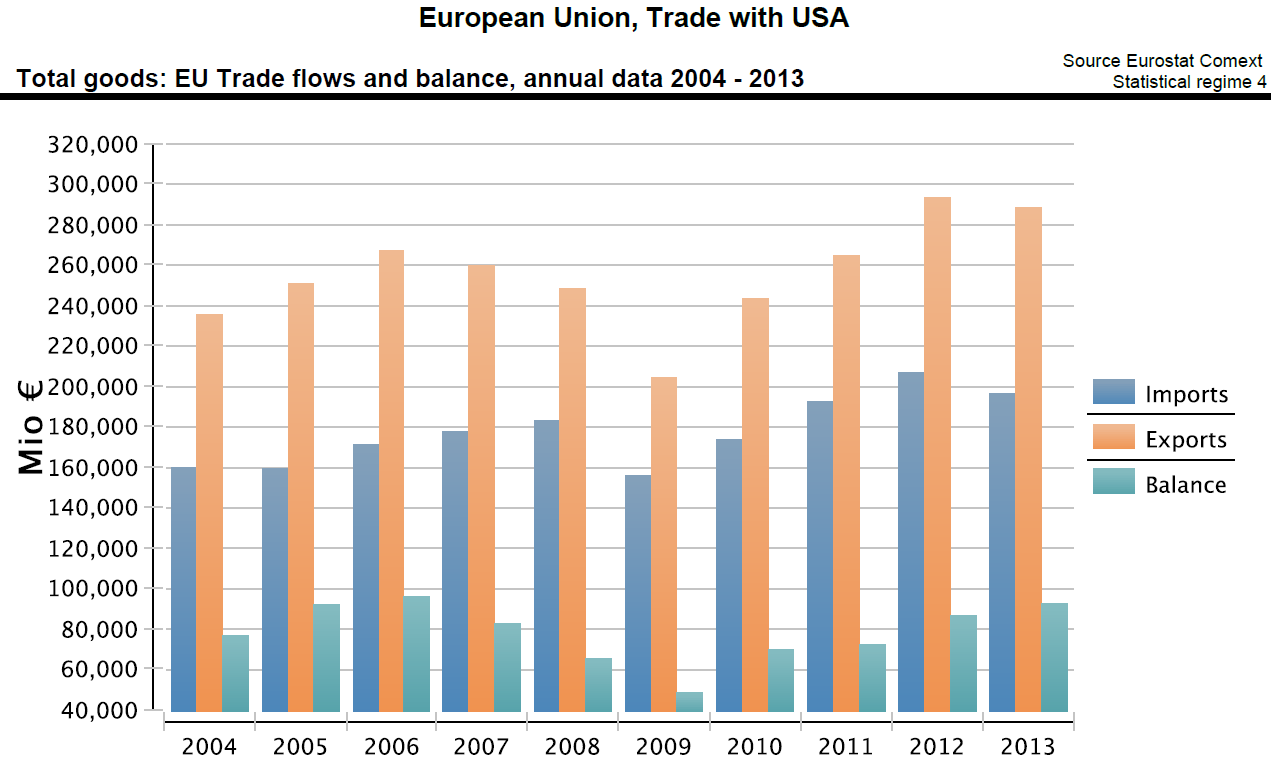 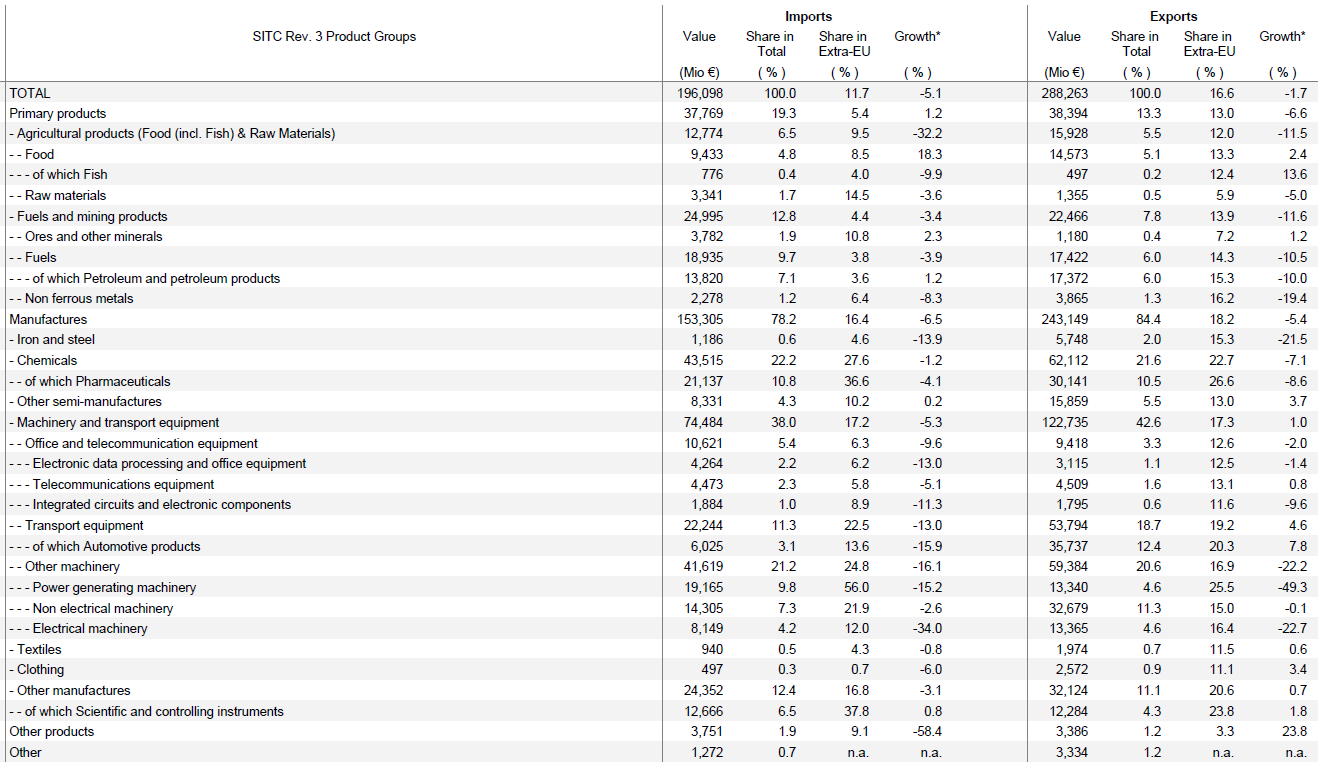 EU - CHINA
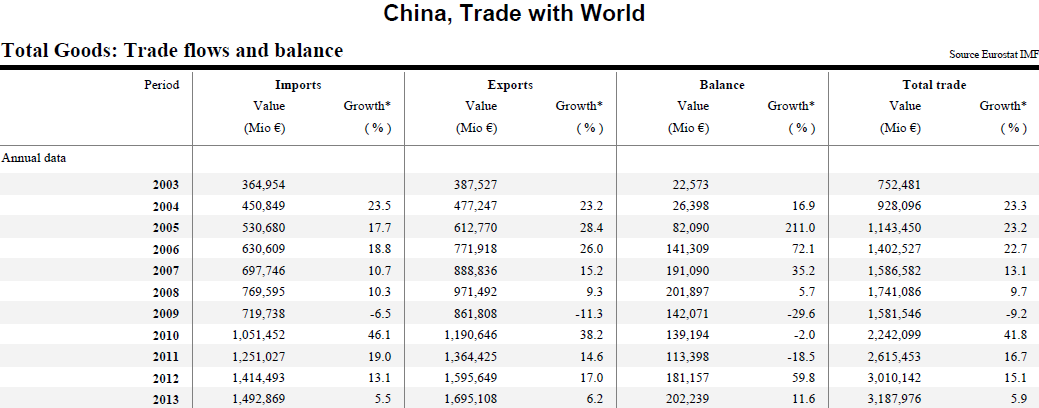 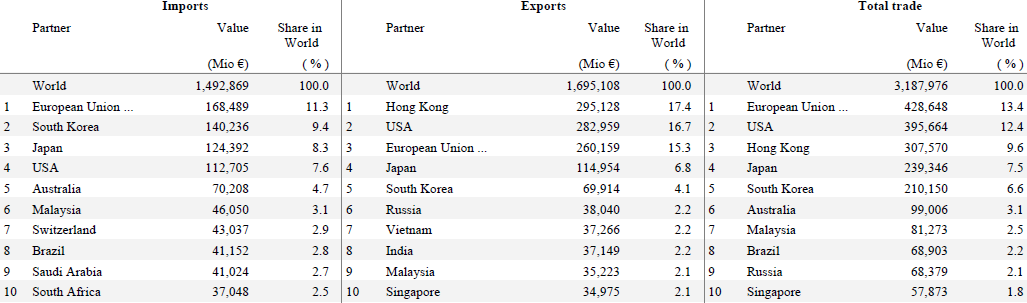 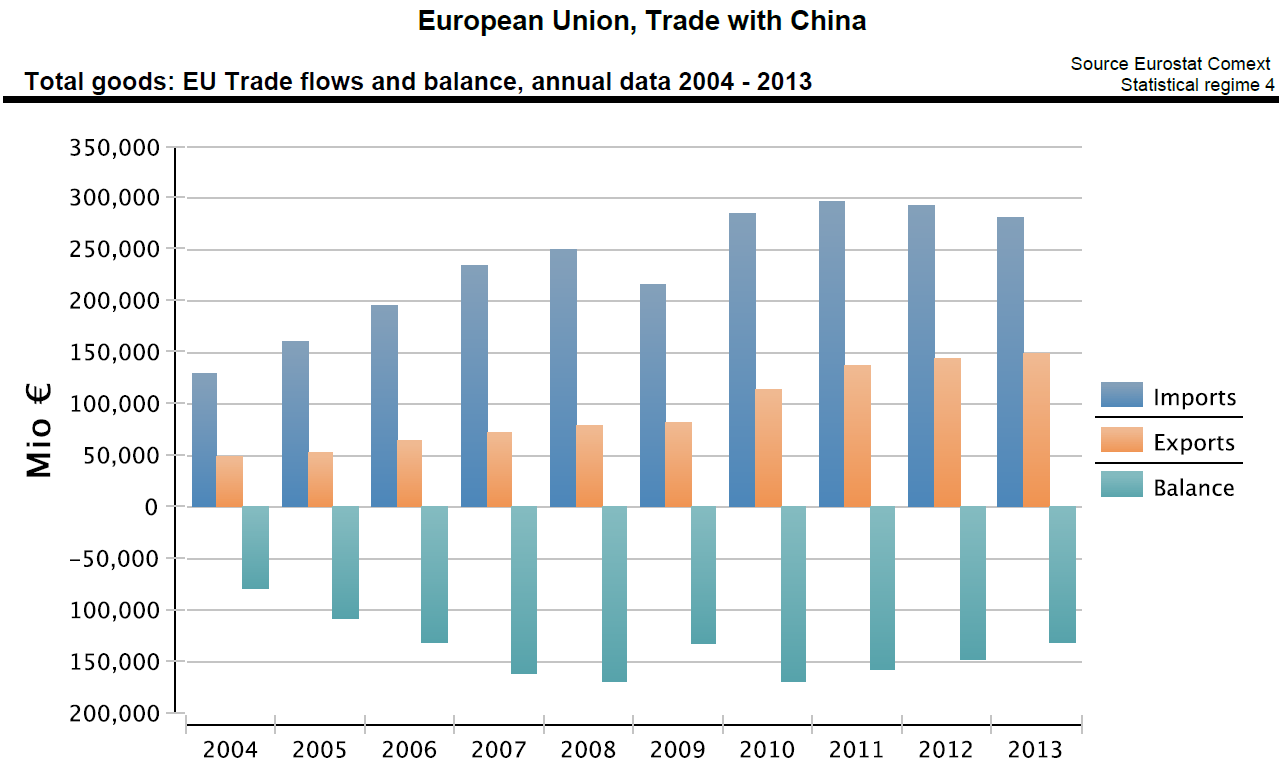 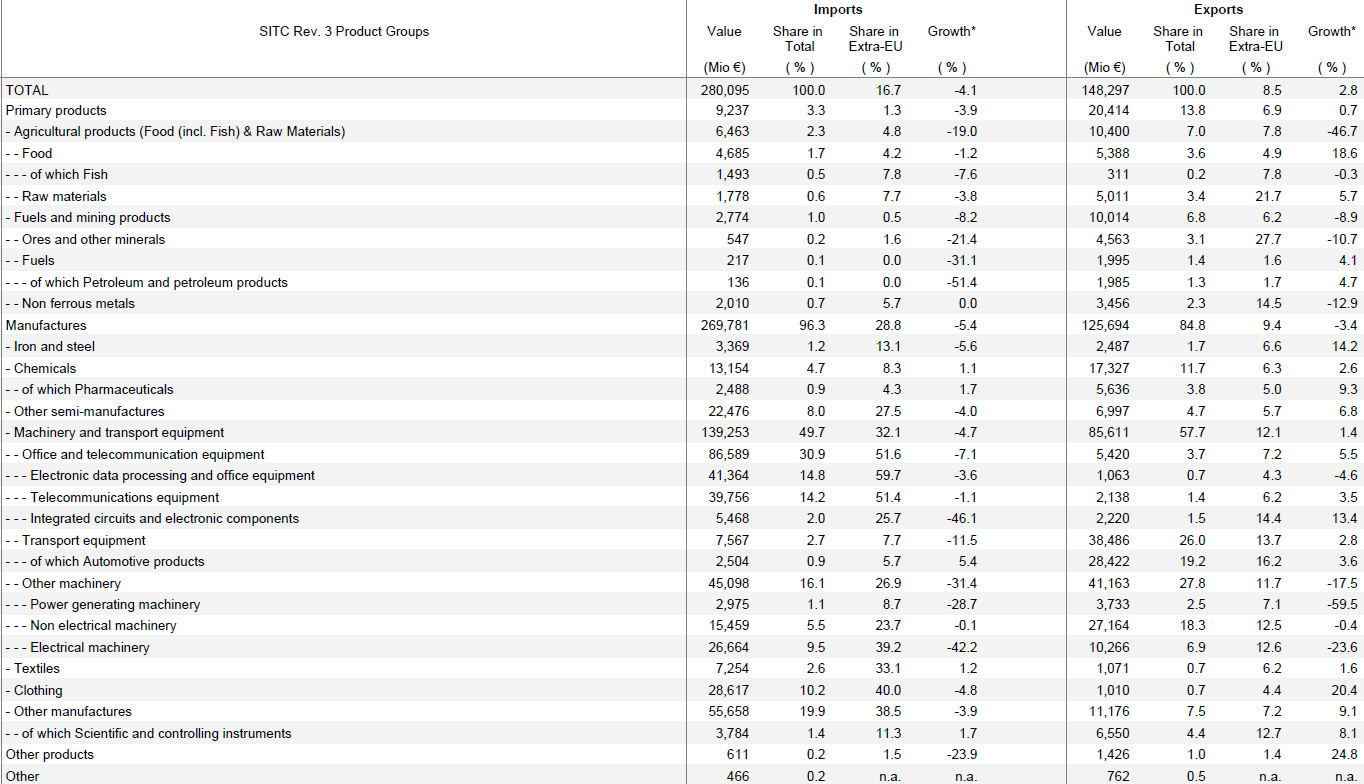 EU - JAPAN
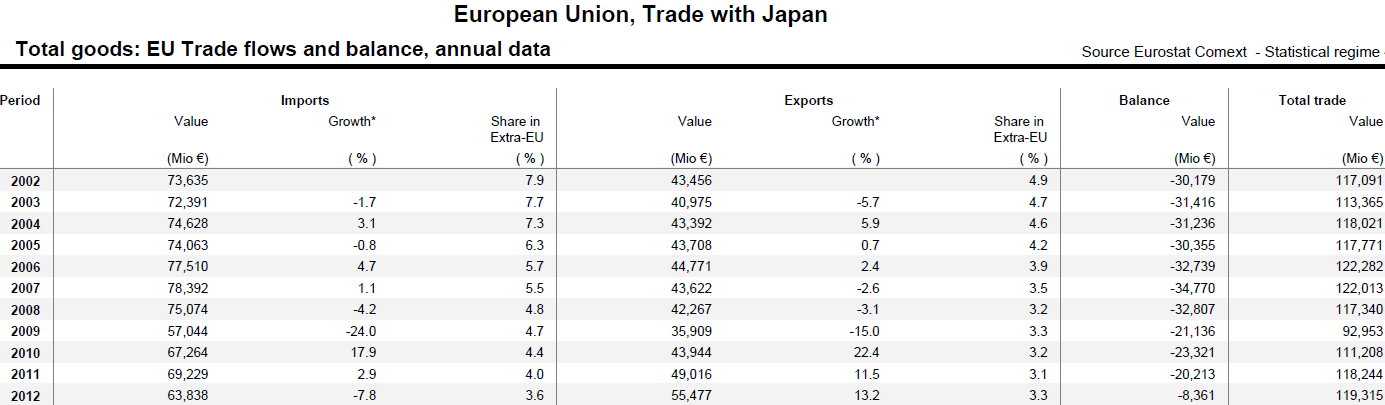 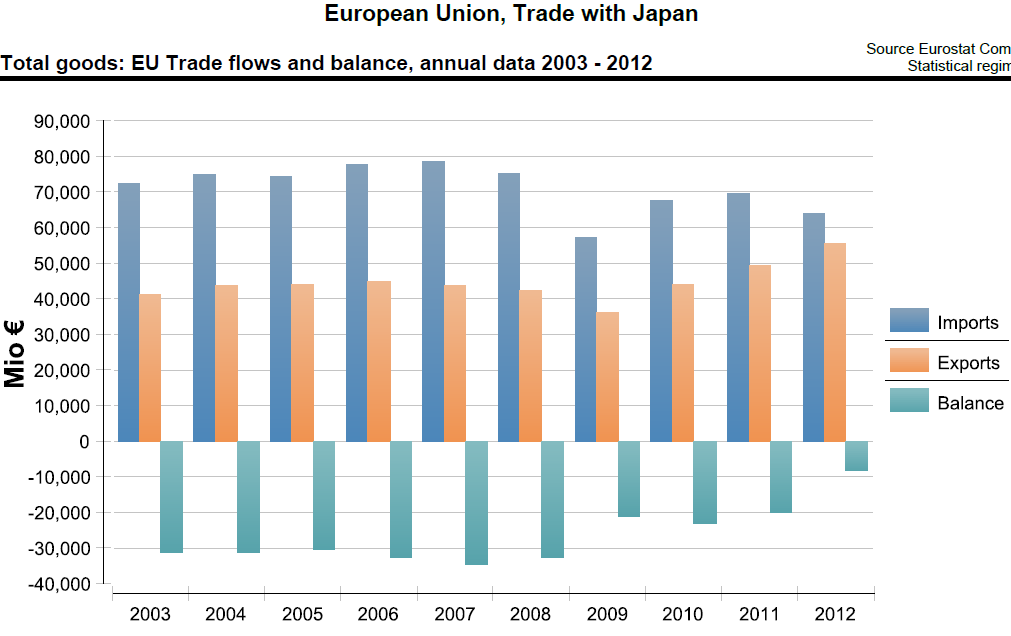 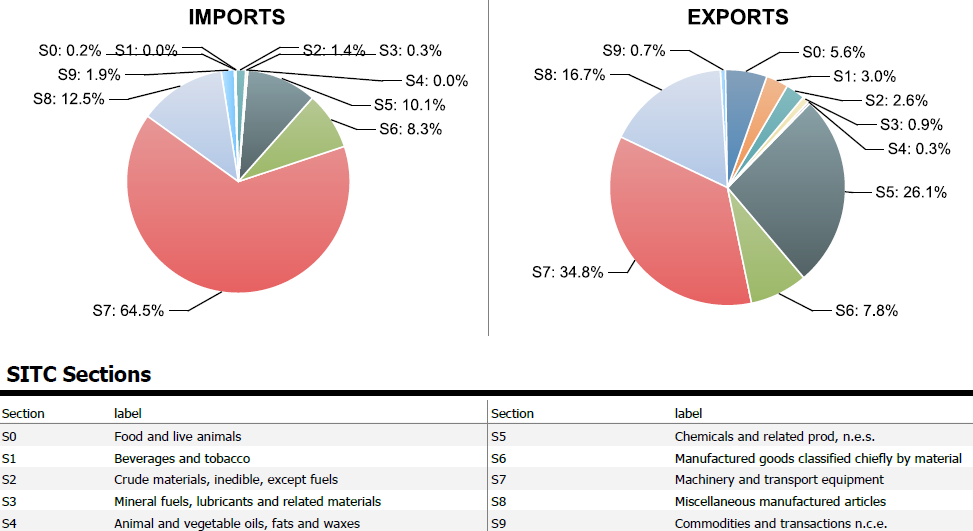 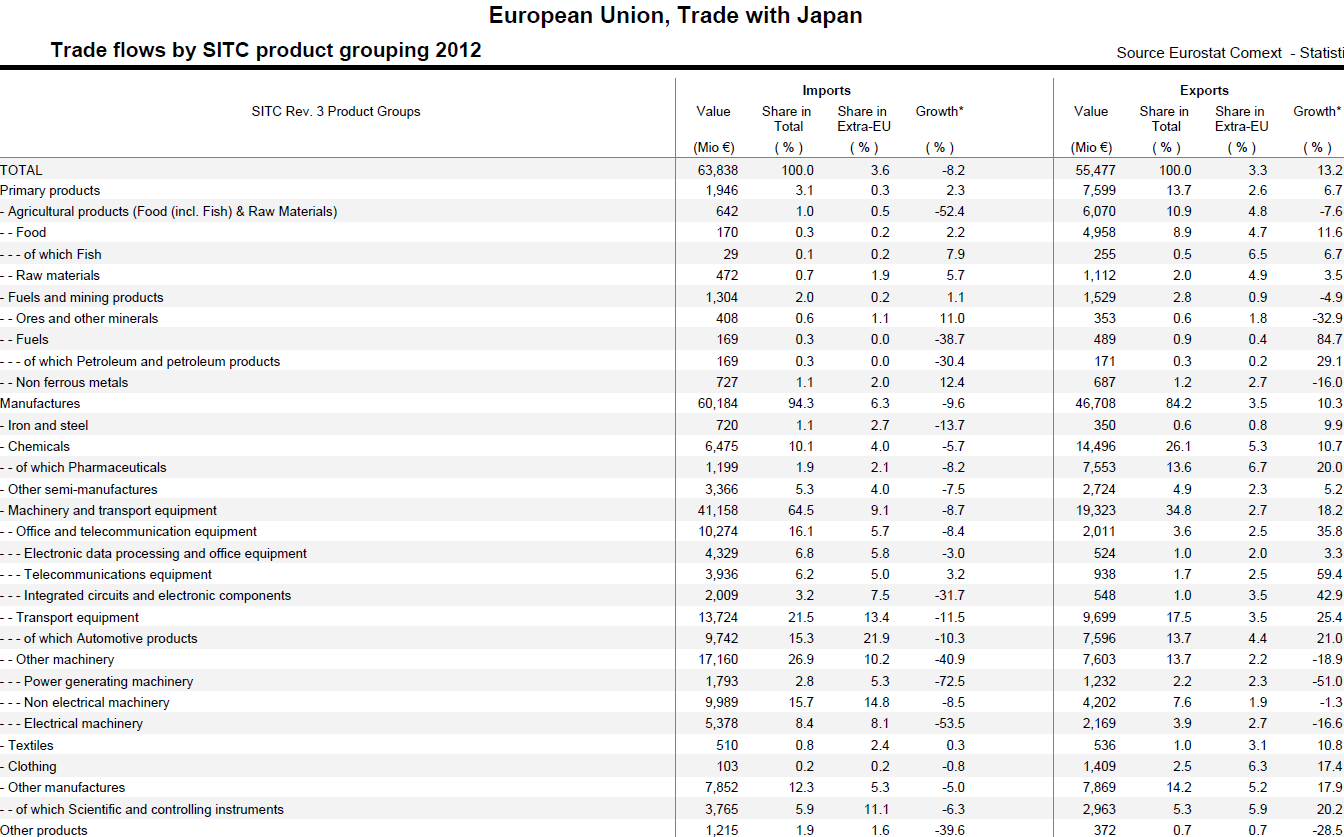 EU - INDIA
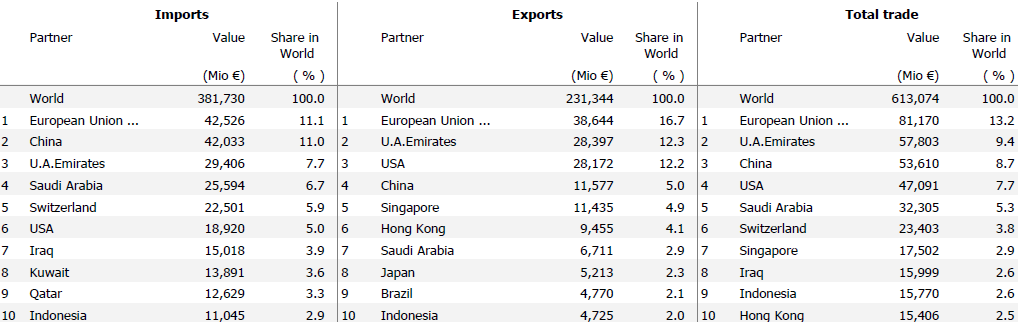 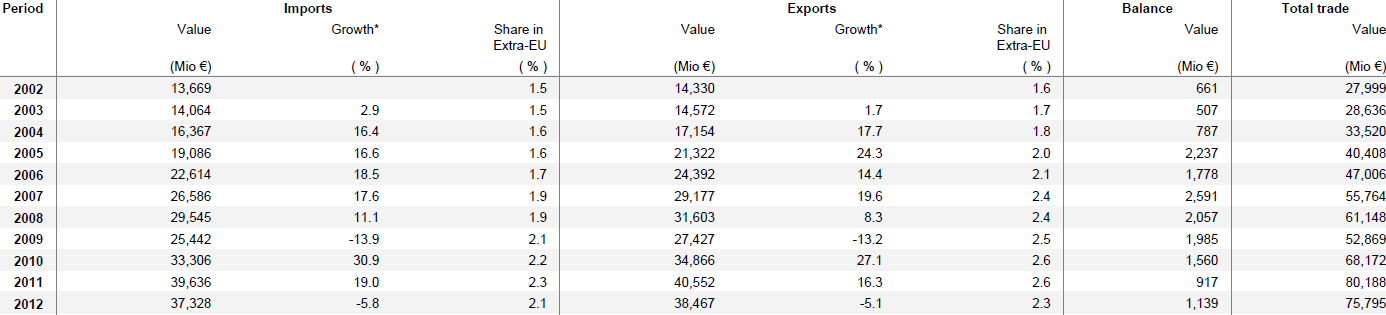 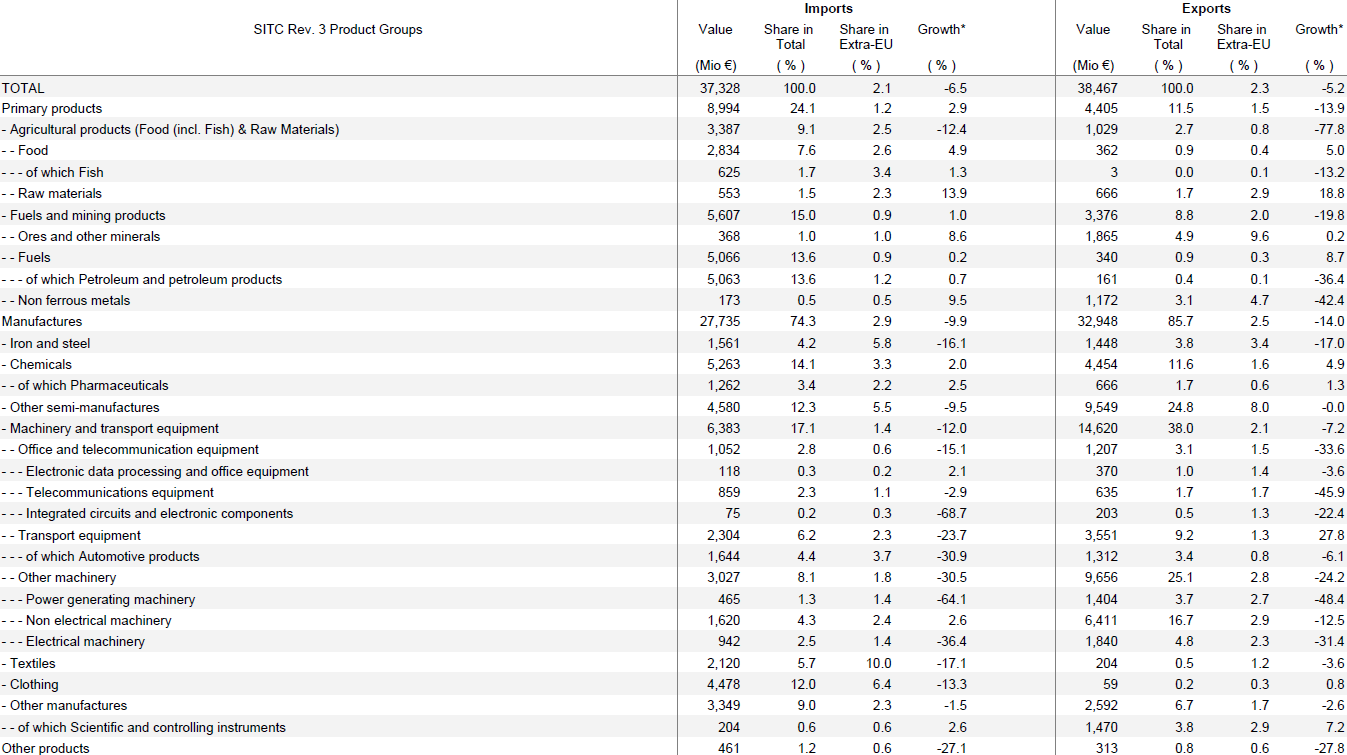 EU - RUSSIA
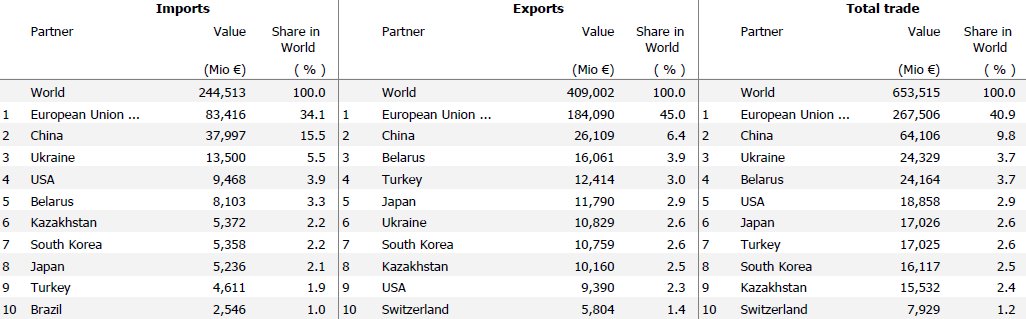 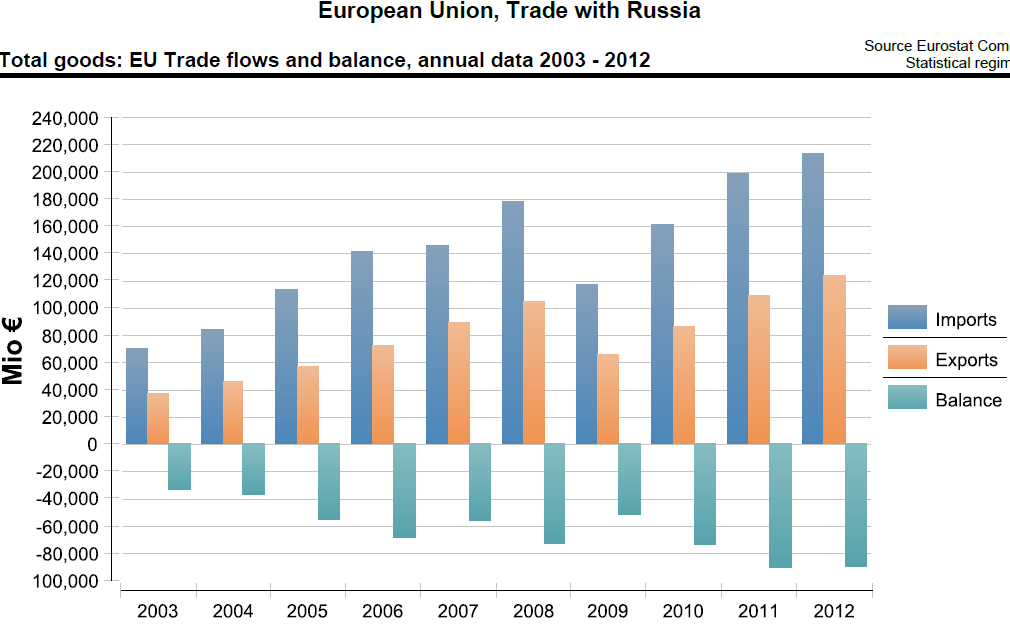 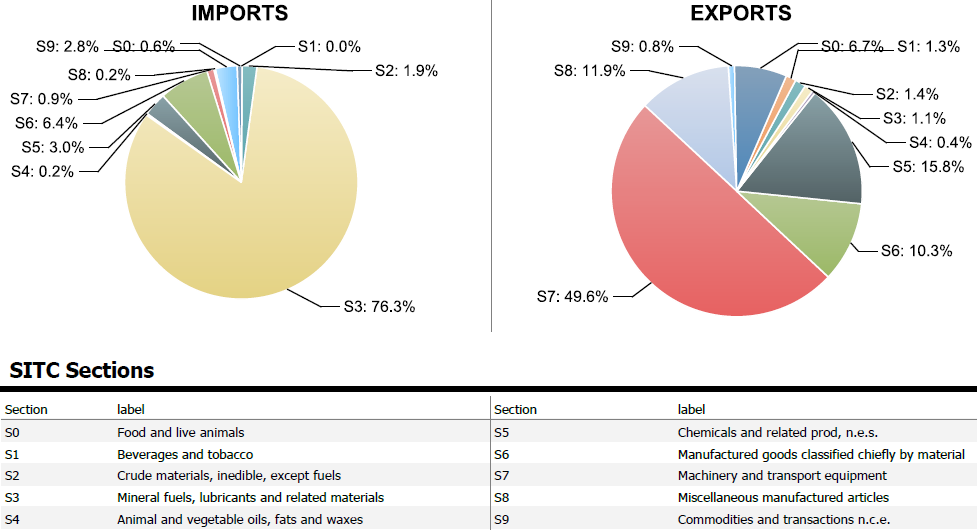 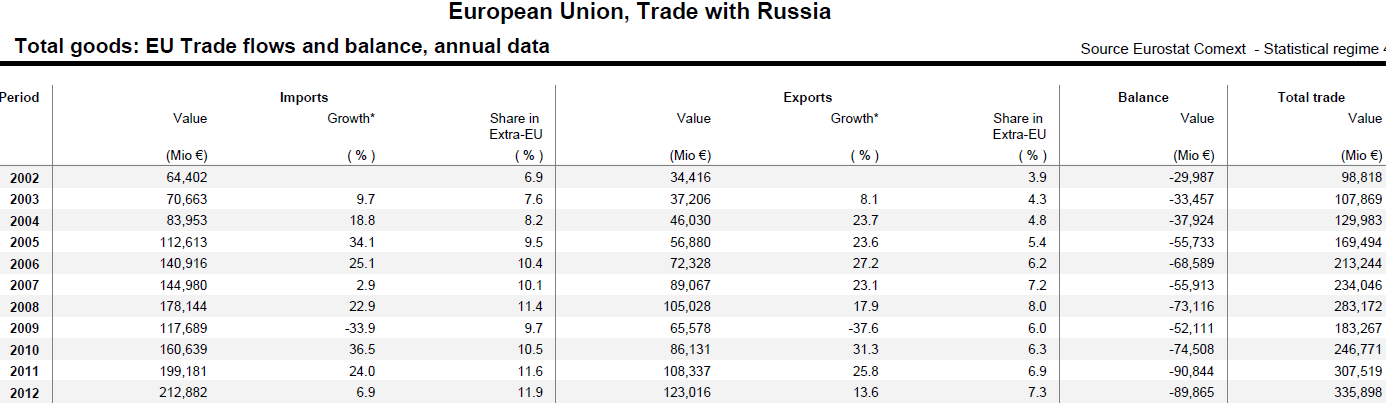 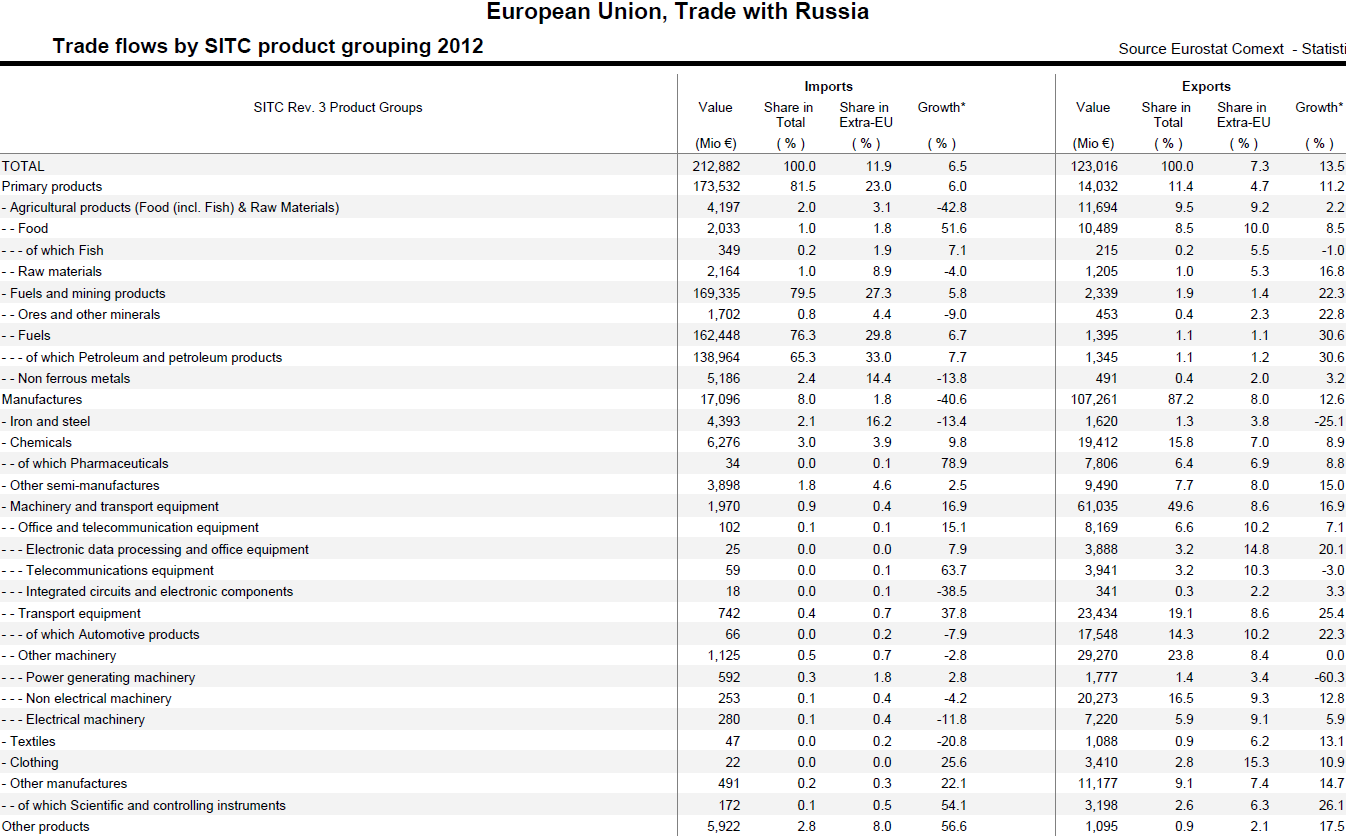